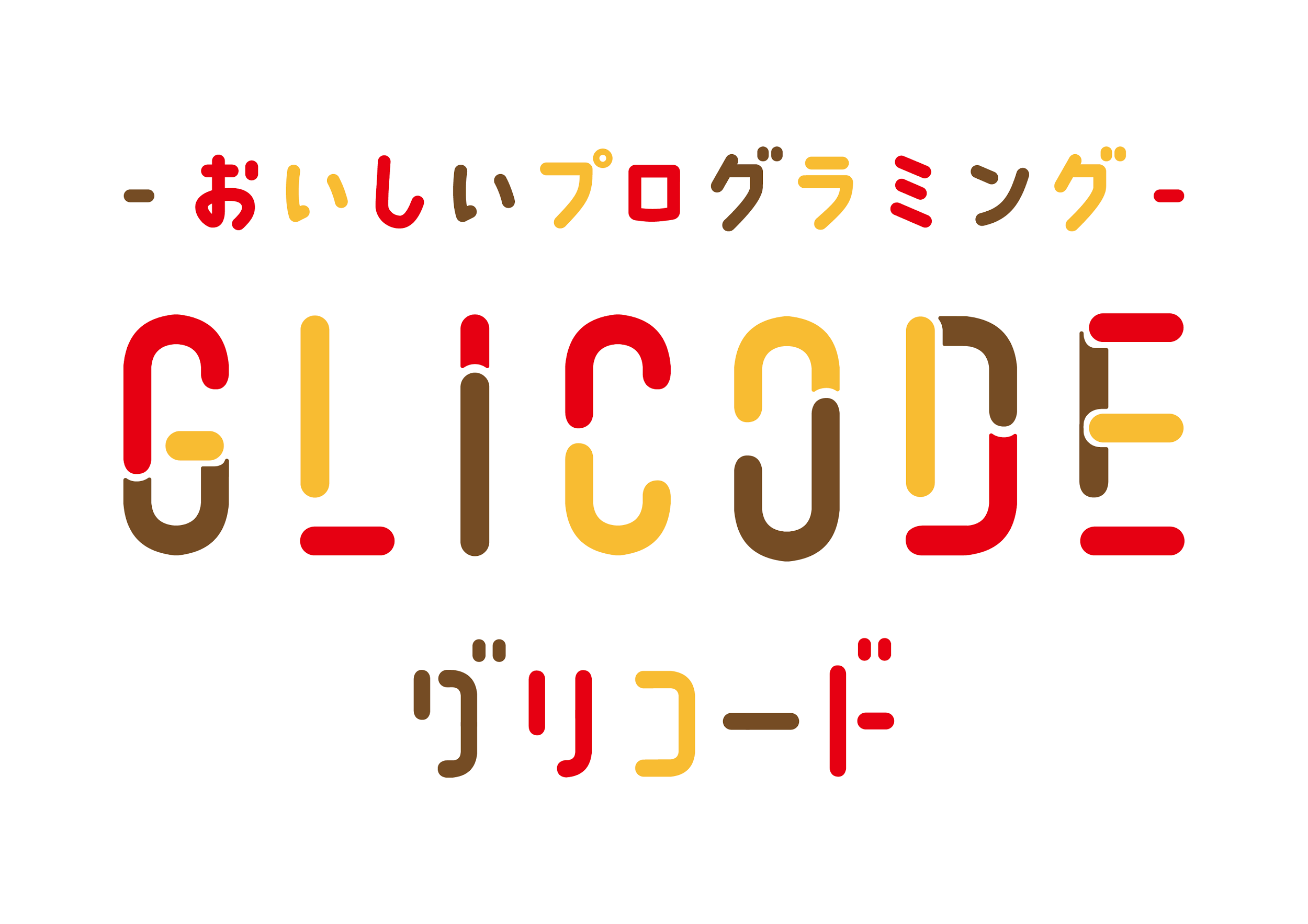 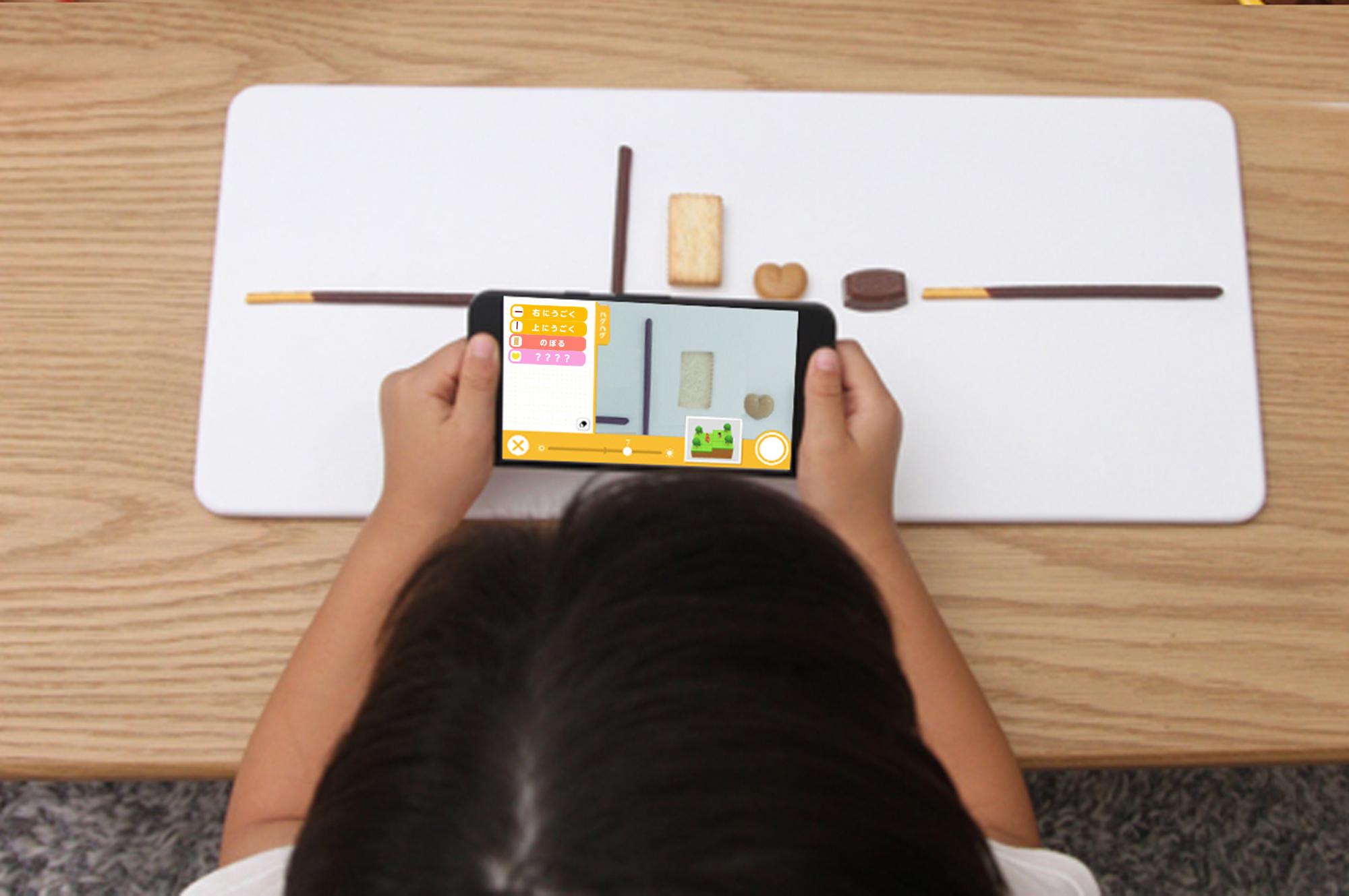 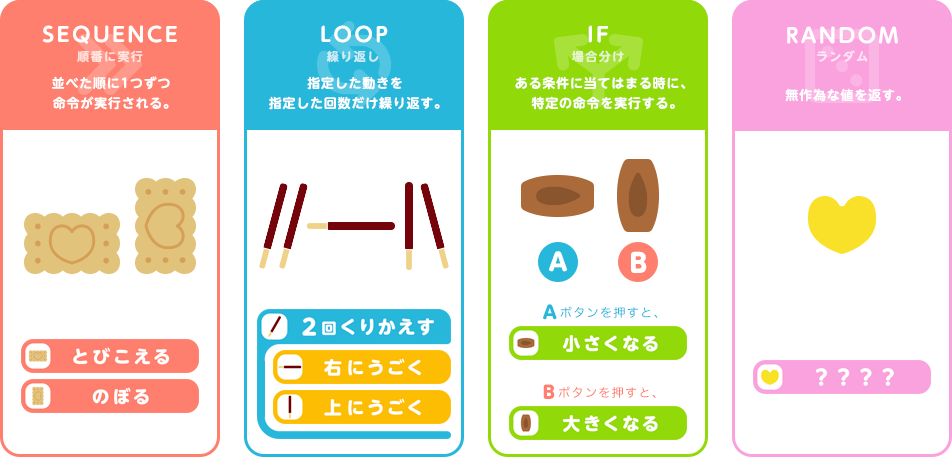 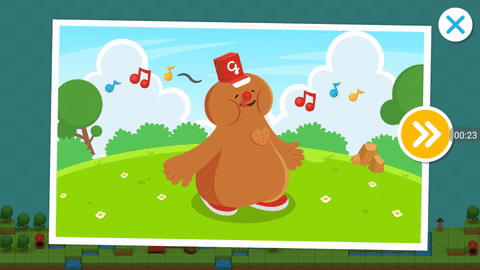 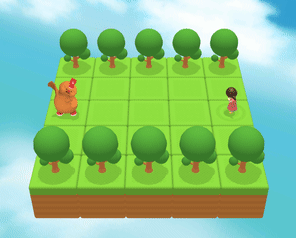 ハグハグというキャラクターを動かして、
ゴール（泣いている子ども）を目指す仕組みです。
本日は、よろしくお願いいたします。
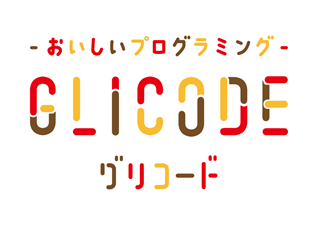